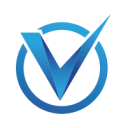 UK HEALTH SYSTEM
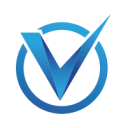 The healthcare industry, one of the largest industries in Britain, continues to maintain and increase its importance after the pandemic. In the health sector, which has a very wide framework, especially in the medical device market, the market size in England, which is the 2nd largest in Europe and the 6th in the world, is over 10 billion GB.
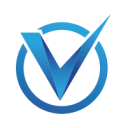 Local medical device manufacturers consist of small-scale manufacturers. There are around 3000 local medical device manufacturers. Firms, including American and other country manufacturers, sell through their UK companies or affiliates. The strong muscles of UK manufacturers are mostly focused on orthopedics, imaging devices and cardiac devices.
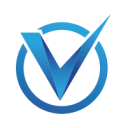 In addition to purchases from local manufacturers, the UK constantly imports a large number of medical devices. In a highly competitive market, market entry can take some time and resources. In particular, the NHS (National Health Service) here is exactly a government agency and the major purchaser of medical devices and other health products.
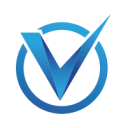 Reaching the NHS, which has approximately 1260 hospitals, is possible with correct pricing, following the tenders and managing the procurement process properly. The NHS is also the world's largest employer with 1.3 million employees.
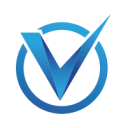 Out of pandemic periods, approximately 835,000 people visit health centers in 1 day, 50,000 people receive emergency services and 36,000 people visit hospitals by appointment. The Ministry of Health has spent 130 billion GBP on the healthcare sector alone in 2019/20.